Смоленское областное государственное бюджетноеучреждение дополнительного образования«ЦЕНТР РАЗВИТИЯ ТВОРЧЕСТВА ДЕТЕЙ И ЮНОШЕСТВА
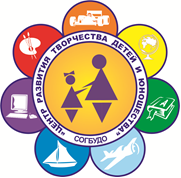 ПРОЕКТ
регионального интеллектуально-творческого марафона
«Дорогу осилит идущий»


Василевич В.В., 
методист отдела
методической и оргмассовой работы
Паспорт проекта
Название проекта: 
региональный интеллектуально-творческий марафон «Дорогу осилит идущий».
Направление проекта: 
организационный интеллектуально-творческий.
Тип инновации: 
новый подход (кластерный) в организации деятельности.
Срок реализации проекта: бессрочный.
Паспорт проекта
Название конечного инновационного продукта:
кластерная модель образовательной конкурсно-выставочной деятельности УДО.
Цель проекта: 
реновация существующей модели конкурсно-выставочной деятельности.
Потребители инновационного продукта: 
обучающиеся, родители, педагогические работники.
Инновационные характеристики проекта: техническое описание Организационная основа проекта
Кластерная модель образовательной конкурсно-выставочной деятельности УДО
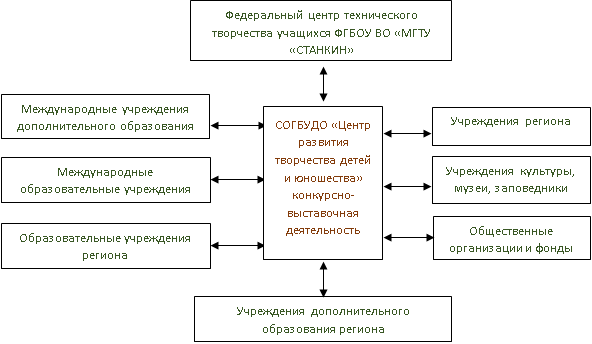 Организационная основа проекта: агенты образовательного кластера
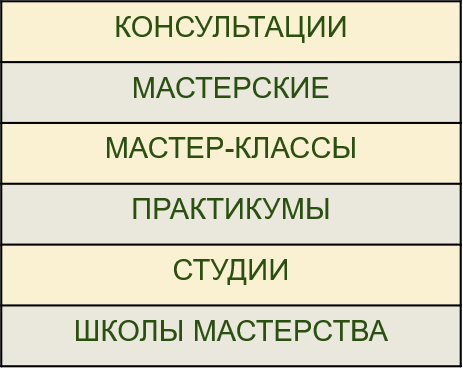 I тур (районный)
Содержательная основа проекта. Программа «Интеллектуально-творческий марафон»
I этап
ЛАБОРАТОРИЯ ТВОРЧЕСТВА
(организационно-обучающая)
II тур (областной)
II этап
ВЕРНИСАЖ ИДЕЙ 
(проведение конкурсов, соревнований,  слетов)
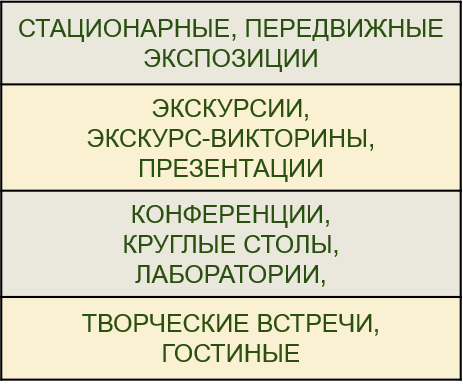 III тур (всероссийский)
III этап
ЯРМАРКА ТАЛАНТОВ
(проведение выставок, вернисажей, салонов, ярмарок)
Конкурсно-выставочная деятельность (КВД)
Методическое обеспечение конкурсно-выставочной деятельности
Комплекс организационно-обучающего, информационно-методического обеспечения
Банк данных талантливых и творчески одарённых обучающихся
Областные массовые мероприятия
Всероссийские и международные массовые мероприятия
Информационно-методическая поддержка
Обучающая организационно-методическая работа
Образовательная организационно-массовая деятельность
Содержательная основа проекта
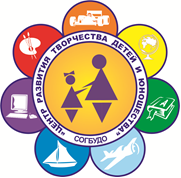 Инновационные характеристики проекта
Актуальность Проекта
Использование кластерного подхода в организации конкурсно-выставочной деятельности и применение информационно-коммуникативных технологий на всех этапах организации и проведения массовых мероприятий позволило:
сократить временные рамки между созданием и демонстрацией конечного творческого продукта;
расширить географию участия в массовых мероприятиях;
открыть возможность участия в мероприятиях детям с разным уровнем способностей и возможностей;
повысить результативность в выставках, конкурсах и фестивалях различного уровня.
Инновационные характеристики проекта
Новизна Проекта
Формирование образовательного кластера на основе сетевого взаимодействия, объединяющего всех агентов целостного образовательного процесса (учреждения образования, культуры, общественные организации и пр.) по совместному использованию информационных, инновационных, методических и др. ресурсов. 
В процессе реализации Проекта создается уникальный продукт – информационно-аналитическая банк данных, позволяющая анализировать, накапливать и сохранять неограниченное количество интеллектуально-творческих работ участников Проекта и их результаты.
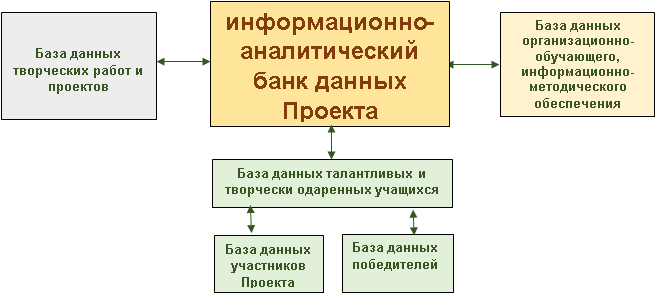 Содержательная основа проекта
Практическая значимость проекта
оптимизация содержания, форм и методов организации КВД с учетом кластерного подхода к образовательной деятельности;
совершенствование инструментария КВД с учетом опыта всех участников кластеризации;
сокращение сроков проведения мероприятий при переходе учреждений к работе в ИКТ-насыщенной образовательной среде;
расширение географии конкурсно-выставочной деятельности;
обеспечение равных возможностей пользования информационно-методическими ресурсами всех субъектов кластера осуществляемое в рамках сетевого взаимодействия;
объединение усилий и возможностей образовательных и других учреждений сети для использования в своей деятельности современных информационных технологий;
проведение регулярных маркетинговых исследований о возможных направлениях развития образовательного кластера и в частности КВД;
создание условий для успешной социализации обучающихся, формирования у них прочных личных компетенций, обеспечивающих подготовку к жизни в высокотехнологичном мире.
Модель данного образовательного кластера может использоваться при организации КВД так же и на муниципальном уровне, и на уровне отдельного образовательного учреждения.